人的資源の観点からみる大学生のキャリア形成市場のミスマッチ解消できるか？キャリアカウンセラーの実効性
２０１８年１１月２２日
大学講義
柏木理佳
✔背景・問題意識
✔研究目的
✔先行研究
✔歴史＋現状
✔今度の課題
発表内容
目的
✔キャリアカウンセラーの実効性・可能性
☑＜個人＞新入社員の離職率ー適職
☑＜労働市場＞市場の需要と供給
背景　問題意識
①需要と供給のミスマッチ
②キャリアカウンセラー普及計画
転職＝マイナス思考＝大学生キャリアアッププラン作成の未熟
リカレント教育の浸透が十分ではない

✔産業構造の変化に伴う個人の意識の柔軟性
☑企業の新卒大量採用～既卒採用へ
（影響を受けるだけ→主体的にキャリアアップへ）
☑１～3年で退職する新卒者（現実とのギャップ）⇒個人のキャリア形成充実させることが大事

✔CDA資格を日本にも⇒普及、実効性は？
需要と供給のミスマッチ
・日本：ミスマッチは促進、ワースト１位
・介護職などの賃金上昇により専門性の高い賃金上昇率が低い

・人材不足：AI技術者やデータサイエンティスト、IoT技術者＝賃金の高い職業を目指しキャリアアップ形成

・6％以上昇給企業（中国５１％、香港２２％、シンガポール１４％、日本１０％）
・北欧やアジアでは専門性の高い業界賃金が上がっている国・地域＝ミスマッチ低い傾向

・しかし英米除く＝CDAはミスマッチに効果的？
出所：ヘイズ会社：日本・中国・香港・シンガポール・マレーシアなど世界33カ国や地域の人材の需給効率調査www.hays-index.com.
・1244職種の給与水準（実績ベース）と3,000社を上回る組織（総従業員600万人超）を対象に実施
・ 0から10までの数値で指標化し、人材の需要と供給の状況を評価・分析。労働市場の均衡が最適な状態を5.0、10に近づくほど人材の確保が困難である事を示す。
⇒個人主義的世代
⇒中国のように報酬を重視

日本の学生の特徴⇒安定性・人の役に立つ

・日本の高等教育
・終身雇用制度における評価制度
・人材会社（専門・分散化を一般化に）
・大学及び選ぶ学生側にも課題
出所：ヘイズ会社によるアンケート：18歳から30歳の男53％、女47％、1000人、正社員25％、転職経験含め就業者65％ https://www.hays.co.jp/cs/groups/hays_common/@jp/@content/documents/digitalasset/hays_212518.pdf
先行研究
✔Spokane and Oliver（1983）、Oliver and Spokane（1988）： 複数の効果測定研究 の結果を統合するメタ分析という特殊な統計技法を用いて、1950年～1983年のキャリアガイダンスの 効果に関する60研究について検討。総じてキャリアガイダンスは効果がある。
  ✔ Killeen and Kidd（1991）：アメリカのキャリアガイダンスの効果測定研究40本を精査し、基本的に キャリアガイダンスには効果ありと結論。 
 ✔ Whiston, Sexton & Lasoff(1998) ：1983年～1995年の47研究についてメタ分析を実施し、キャ リアガイダンスは総じて効果的と結論。特に個別カウンセリングが最も効果的。
  ✔ Brown & Krane(2000)：62研究のメタ分析の結果、有効なキャリアガイダンスの構成要素を ５つ特定。(a) 目標の具体化、(b)検査結果の個別のフィードバック、(c)将来のキャリアの現実的な見 通しを与える、(d)成功した人物のモデルを与える、(e)ネットワーク作りを支援する。これらのうち３つ以上 含んだ場合、特に効果が高いことを示す。 
 ✔ Whiston, Brecheisen & Stephens(2003) ：1975年から2000年までのキャリアガイダンスに関す る347研究のメタ分析を実施。総じてカウンセラーがついたキャリアガイダンスは効果が高い（≒自己啓 発よりは他者の支援が有効）。構造化されているグループプログラムの方が構造化されていないグループ プログラムよりも効果が高いなどの結果。 
 ✔ Liu, Huang & Wang（2014）47の就職支援研究を比較した結果、何らかの就職支援を受けた者 は受けなかった者に比べて就職先を得る確率が2.67倍高い結果に。
効用あり
先行研究（うつ病併用）✔Hinkelman & Luzzo（2007）：キャリアカウン セリングを受けている人の11％は精神面障害。メンタルヘルスカウンセリング受講者の20％はキャリアカウンセリング受講✔Saunders, Peterson, Sampson, & Reardon（2000）：215人の学生の調査うつ病と進路未決定者に相関関係 あり✔Whitely, Mahaffey, & Geer（1987）：全米の686大学のカウンセリングセンターの責任者 から回答、メンタルヘルスの問題とキャリアの問題を含めて学生の包括的支援が必要☑大学内のカウンセリングセンターがキャリアサービスを提供＆メンタルヘルスカウンセリングとキャリアカウンセリングが異なる場所で実施（Hinkelman & Luzzo, 2007）☑研究アンケート協力した学生は報酬を受け取ることも（徳田，2004）
包括的支援
先行研究（日本のケース）
✔船津（2004）：就職活動が長期化した等の不安，面接や試験に対する極度の緊張から不眠や 無気力等の抑うつ症状を訴える学生の存在が指摘

✔小川（2006）：就職活動の際，理想としている自分の姿に近づく次の一歩が踏み出せない。就職活動をしたが結果が得られず，方向の修正ができず中断。やりたいことがわからず踏み出せない。
心理療法の上級訓練を受けていないために，クライエント のパーソナルな問題を議論することを好まない（Hinkelman & Luzzo, 2007）
✔1,095ケースのなかで最も多かった記述「精神的なつらさ」「不安」「自信喪失」 （255ケース）「健康まで損なった」と いう回答も「半数労働政策研究・研修機構による大学生の就職・募集採用活動等に関する実態調査」 （労働政策研究・研修機構，2006）
正社員には効用あり　非正社員には効用限定的
正社員：現職への満足度1.958倍上、年収400万円以上の確率は1.979倍高い。女性の正規就労率は1.799倍、満足感は1.752倍、年収400万以上は2.775倍。


しかし、
非正社員：満足感は1.591倍。年収では効果なし。20代：職業へのる満足感のみ有意。50代：年収400万円以上のみ有意
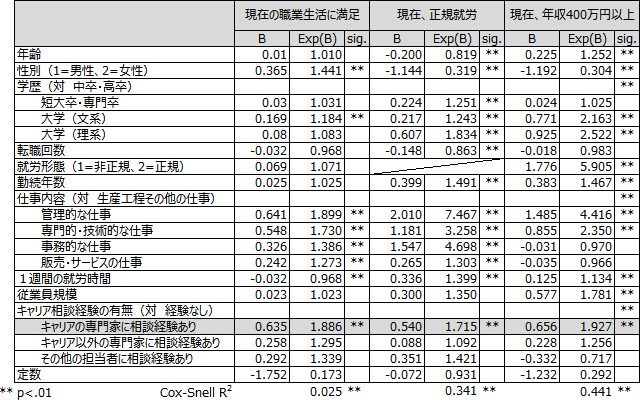 労働政策研究・研修機構（2017）「キャリアコンサルティングの実態、効果および潜在的ニーズ－相談経験者1,117名等の調査結果より」「ランダム化比較試験（RCT）」（原田，2015；中室，2015）
先行研究（経済効果）
✔Hooley & Dodd（2015）：
(1) 個人的効果
(2) 1次的経済効果（労働力率の増加、失業の減少、スキルや知識の増加、柔軟で移動しやすい労働市場の形成）
(3) 2次的経済効果（健康の増進、犯罪の減少、税収の増加、社会保障費用の減少）
(4) マクロ経済便益（経済成長）の順に効果は波及する。

→国のスキル政策の基盤を整備するにあたっては、キャリアガイダンスは本来的に労働者に提供される必要があると、議論は進む（CEDEFOP，2008　労働政策研究・研修機構，2014訳；ELGPN，2012；OECD，2012）
離職率・需要と供給のミスマッチへの貢献？
厚労省キャリアカウンセラー養成計画
✔2002年　厚生労働省が「キャリアコンサルタント５万人計画（官民）」
→独立行政法人雇用能力開発機構の養成講座からリクルートなどの人材派遣会社などが厚労省の認可を経て講座実施
→現在４．５万人（18年3月末現在）⇒2024年１０万人へ

企業内（カウンセリング+定期的な研修+異動OR昇進）
⇒人材流出抑制・適応障害/うつ病/能力を発揮できない人/リストラ対象者への適職（転職）促進）
厚労省の期待
☑専門実践者（美容師など）へのリカレント教育⇒大学・大学院の社会人入学の増加
☑育児・介護中・定年後の人材⇒活躍の場の提供

アメリカでも政府主導
アメリカのキャリアカウンセラーの歴史
✔1929年の世界大恐慌以降、米国では度重なる雇用のミスマッチに直面
☑キャリアカウンセリングの理論や情報が大きく発展。
✔景気の低迷による失業者の増加⇒緊急雇用対策のために
✔1997年、クリントン政権の雇用政策の下に制定

✔保険適用により定着
カウンセラー地位（大学院修士号後、研修経験期間後）
ハローワークの職員にキャリア支援の質の向上のためキャリアカウンセリングのプログラムが開発
CDAキャリア・ディベロップメントを促進するための米国認定資格CCE（The Center for Credentialing & Education, Inc.）米国ノースキャロライナ州グリーンズボロに本社を置く資格認定団体。GCDFカリキュラムの内容の認定、資格の認定発行を行う。全米最大規模数のカウンセラー認定資格NCC（National Certified Couselor）の認定発行および各州のカウンセラー試験の実施運営を行うNBCC（National Board For Certified Counselors, Inc.）
キャリアカウンセラーの歴史　企業内
✔CDA：2000年資格認定（日本マンパワー、リクルートなど主催）が スタｰト→厚労省が5万人目標
✔厚労省のキャリア形成促進助成金指定試験にも指定、国家資格に⇒リストラされた人のカウンセリング→適性判断により失業者増加の抑制例）組織文化の強い企業内設置（従来の社員に資格取得させる）例）人材ビジネス会社に登録しているカウンセラーを大量リストラ会社に派遣✔企業内CDA目標
 ☑上司との関係で対話促進機能・介入支援
 ☑上下関係に深刻な問題が生じやすい組織文化の改善 
 ☑価値を見失った従業員に働く意味や価値を提供
企業内の日本のキャリアコンサルティング研究をとりまく歴史
✔1950年代：日本電信電話公社(現NTT)がカウンセラー制度を試験的に導入、国際電信電話株式会社（現KDDI株式会社）、松下電器産業、明電舎、神戸製鋼など
⇒人間関係・人事相談が主流
⇒「職場の上司－部下関係・人間関係・職場風土の改善こそが日本的なあり方」主張が増加
✔1970年：企業内キャリアコンサルティング（産業カウンセリング）研究・普及は低迷⇒経済成長とともに人材育成が活性化

✔1980年代：1985年臨教審（臨時教育審議会）答申「生涯学習」、職業訓練法
⇒能力開発促進法など生涯学習や職業 能力開発などの研究が増加
⇒後のキャリアコンサルティングにつながる政策構想に
70年代に企業内キャリアコンサルティングに関する研究が低迷、80年から、生涯学習、 生涯にわたる職業能力開発の観点から再びキャリアコンサルティングに対する関心が高まる
企業内キャリアコンサルティングの定義
✔「労働者の職業の選択、職業生活設計又は職業能力の 開発及び向上に関する相談に応じ、助言及び指導を行うこと（職業能力 開発促進法第２条５）」 
✔ 「労働者が自ら職業能力の開発及び向上に関する目標を定めることを 易にするために、業務の遂行に必要な技能及びこれに関する知識の内容 及び程度その他の事項に関し、情報の提供、キャリアコンサルティングの機会の確保その他の援助を行うこと （能開法第10条３） 」 
 
✔「職業に必要な労働者の能力を開発し、及び向上させることを促進し、職業の安定と労働者の地位の向上を図るとともに、 経済及び社会の発展に寄与することを目的とする（能開法第１条）」

☑渡辺（2013）：アメリカやイギリス，ポーランドなどカウンセリング心理学を心理学の独立した分野として認めている国の例を示しつつ，「キャリアカウンセリングとは，キャ リア問題を主な対象とするカウンセリングの一領域
広い範囲のキャリアコンサルティングの定義
✔多様性が高まっており、システムから漏れ出てくる問題・課題が急増。 個別の問題に対処する必要が生じている
⇒キャリアコンサルティング制度はシステムとの連動が求められる
（セルフ・キャリアドック制度CEDEFOP（2009）の報告書「Professionalising career guidance Practitioner）
✔キャリアガイダンスを提供する専門家の事前訓練・継続訓練の他、求められるコンピテンシー（能力要件）・資格付与のあり方について論じている
（デンマーク、アイルランド、スコットランド等「 competences and qualification routes in Europe」
 ✔キャリアガイダンスの専門家の専門性の養成・訓練・維持のための仕組み
（ドイツ、イギリスの例） Krartz & Ertelt（2011）「 Professionalisation of Career Guidance in Europe」
 
⇒欧州キャリアガイダンス論における専門家養成の議論
⇒日本の特徴：初段階から、具体的にキャリアガイダンスを提供する専門家養成（＝キャリアコンサルタントの養成）に特化
キャリアカウンセラーの歴史　大学
✔99年、文科省中央教育審議会キャリア教育実施提供
✔03年、日本で始めて法政大学がキャリア学部を設置、
✔13年法政大学院でキャリアの研究科設置
✔11年、必須科目設置大学は37％。キャリアセンターでのガイダンス１年生から実施73％、授業やインターンシップも普及

スコットランド：各教科にキャリアを取り入れている
例）英語：履歴書の書き方、社会：雇用環境の変化、図工：キャリアプランの作成など
⇒新卒採用が多い日本企業ではキャリア形成は不要だった
⇒3年で退職する新入社員増加⇒雇用環境の変化⇒個人のキャリア意識
しかし、パーソナルキャリアカウンセラー設置が普及していない！！
日中大学生へのアンケート・ヒアリング
日本の学生は自分で具体的現実的な将来の計画を立てることが苦手

キャリアカウンセラー
中国の大学生：数回の転職（国有企業で人脈をつけて民営企業へ転職後は、成長分野で報酬の高い企業へ）を視野に現実的なキャリアプラン⇔政策・経済の変化が激しく目先の報酬にとらわれやすい

日本の大学生：非正規社員が多く、安定的な企業・職業につく傾向⇒ますます強くなり、報酬へのこだわり強く
タブーな転職を含めないキャリアプラン⇒現実的なキャリア形成・教育が必要


・
背景⇒中国、中途採用が主：キャリア形成転職重視
　　　　　日本、新卒採用ですべて決まる＝キャリアプランが曖昧でも通用していた
清華大学教育学部4年生男子34人、女子22人、嘉悦大学39人に09年4月から7月に実施
受講生とコンサルタント側の問題点
普及とともに質・多様化に対応が必要
資格者をとりまく現状・相談内容
✔年齢： 30 代で減少、50代以上で増加

☑男性の割合が減少し、女性の割合が増加
⇔年齢、多様な職業の経験、男女など多様な資格取得者が相談者には理想。
✔企業内設置：大幅に拡大、公的就労支援機関では減少
⇔ハローワークでプログラム（１回30分５０００円7回コース完成）助成金
✔専任・専業で働くキャリアコンサルタントが減少、兼任・兼業で働くキャリアコンサルタ
ントが増加⇔本来は外部の資格取得者へ委託したほうが効果的。

✔相談内容「現在の仕事・職務の内容」「職場の人間関係」「今後の生活設計、能力開発
計画、キャリア・プラン等」「部下の育成・キャリア形成」が大きく増加
⇔「就職・転職活動の進め方」「将来設計・進路選択」は大きく減少。




独立行政法人労働政策研究・研修機構　労働政策研究報告書No.200（JILPThttps://www.jil.go.jp/event/ro_forum/20180216/resume/03-kenkyu-shimomura.pdf
高校・大学から個人に1人ずつパーソナルキャリアコンサルタントが必要、ハローワークでも普及
英米のパーソナルキャリアカウンセラー
英国：小学生からパーソナルキャリアカウンセラー⇒キャリア授業⇒生涯に渡ってカウンセラーに相談（普及：電話相談が主流（30分5000円以上） ⇒カウンセリングの地位、信頼性が高い）⇒レイオフは突然⇒カウンセラーで心身ともに早く回復⇒チャレンジ
⇒研修を経て異業種への転職成功者増加
⇒未経験者でも独立役員の研修によりキャリアアップ
カウンセリングの実践内容
✔小中高の憧れの仕事：
（例：サッカーのゴールキーパー選手（チームワーク、目立つ存在）
（例：お菓子屋さん（クリエィティブ、起業、奉仕）
✔習い事・部活⇒コミュニケーション能力の分析
（①上司・部下・同僚との関係、②グループワーク・数人・個人など）
✔過去のライフスタイル：家族・親戚から影響受けた人物・言葉
（例：父「レベルの低い学校行くな」⇒有名企業、社会的地位（トラウマ？）
（例：先生「あなたの英語は下手だけど声がいい」⇒声優など
✔ライフスタイル（例：アフター５は趣味のサーフィンを充実）（例：一軒家、車、ブランドバック（適性がないと評価されずうつ病などになりやすい）
✔1日の仕事を30に分類(興味のある内容から職業選択）
✔１３の価値観に順位をつける（報酬、社会的地位、起業、貢献、規律など）
効果と今後の課題
大卒離職者の推移（ 31.0％⇒32.4％⇒32.3％⇒31.9％⇒32.2％⇒31.8％）効果なし？
☑問題点：2000年CDA資格者⇒2010年多くの大学にキャリアの授業設置、しかしパーソナルキャリアカウンセラー受講者は一部のみ
2002年～2008年、労働力調査による離職者の再就職期間、有効求人倍率高い＝独身女性、男性は短期、既婚女性、大卒男性は長期（より選り好み）、中高年の管理職希望VS小売業など人材不足＝ミスマッチの拡大（産業構造問題）効果なし？
☑背景：ハローワークにキャリアカウンセラー設置しておらず受講者ではない。
　　　　失業保険制度あえて使う人も
✔人材ビジネス会社でキャリアカウンセラー受講後は、異業種への転職成功例60％アップ！
英国でも未経験者に研修後、キャリアアップ成功⇒世界の模範に
＜今後の課題＞
CDA普及にともない高校＆大学キャリアセンターへのアンケート＆ヒアリング（キャリアカウンセリング資格者+実施+パーソナルカウセリング+効果）
就職後の利用＆登録（雇用の流動化、退社理由、キャリアアップ、リカレント教育）
人材ビジネス会社アンケート：キャリアカウンセラー受講者への異業種への転職（需要と供給ミスマッチ改善）
「新規学卒者の離職状況」新規学卒就職者の在職期間別離職率の推移(2018）厚労省
変化する雇用環境とカウンセラーの役割
経団連：就職活動の時期の変化⇒新卒者に依存せず中途採用も増やす
企業内CDAにより在宅など多様化した雇用の受け入れ
企業内：採用時に面接試験終了後、適性はかるためにCDAカウンセリング必要⇒離職者の減少
AI化により産業構造が変化、人材不足への雇用の流動と満足できない就業者増加

産業構造の変化、不安定な状況こそ職業意識高める必要がある



学生・個人：キャリアセンターから個人全員予約制度（パーソナルカウンセラー）
⇒一人ひとりへ浸透⇒キャリア形成充実⇒ハローワークなど生涯カウンセラー受講を継続に浸透
ＯＥＣＤ、ＩＬＯ、世界銀行などの 国際機関でも、キャリアガイダンス、 キャリアカウンセリングの目的：労働市場の効率化
キャリア論の研究は多いが、キャリアカウンセラーの効用についての論文が少ない（普及とともに効果的実証研究を進めたい）
主な参考文献
・Boesler, M. (2013) The truth about Abenomics－The Japanese economic experiment that’s captivating the world’, Business Insider, March.
 ・Bovard,K.M. et. al.（1999）Counselor to coach: New frontier for professional career counselors, Paper presented at ACA World Conference, San Diege, CA. 
・Hooley, T. and Dodd, V. (2015)The economic benefits of career guidance, Careers England.
・Killeen, J., White, M., & Watts, A. G. (1993)The Economic Value of Careers Guidance, London, England: Policy Studies Institute.
・Killeen, J. & White, M. (2000)The impact of Careers Guidance and Adult Employed people, London, UK: Department for Education and Employment.

・Brown, S. D., & Ryan Krane, N. E. (2000) “Four (or five) sessions and a cloudof dust: Old assumptions and new observations about career counseling”. S. D. Brown & R. W. Lent (Eds.), Handbook of counseling psychology (3rd ed.,pp. 740-766). New York: John Wiley.
・Hinkelman, J. M., & Luzzo, D. A. (2007)”Mental health and career development of college students”, Journal of Counseling & Development, 85(2), 143-147. 
・Liu, S., Huang, J.L., & Wang, M. (2014) “Effectiveness of job search interventions: A meta-analytic 
Review,” Psychological Bulltin, 140(4), 1009-1041
・Oliver, L. W., & Spokane, A. R. (1988) “Career-intervention outcome: What contributes to client gain? ,“Journal of Counseling Psychology, 35(4), 447-447-462. 
・Sampson, J. P., Jr., Peterson, G. W., Reardon, R. C., & Lenz,J. G. (2000)” Using readiness assessment to improve career services: A cognitive information processing approach,” The Career Development Quarterly, 49,146–174.
・Watts,A.G.,(1998)”A new concept of career for a new millenium: Implications for theory, policy and practice,” A Keynote address to the NCDA. Chicago, July 1-3. 

・Whiteley, S. M., Mahaffey, P. J., & Geer, C. A. (1987)  “The Campus Counseling Center: A Profile of Staffing Patterns and Services,” Journal of College Student Personnel, 28, 1, 71–81.
・Whiston, S.C. Brecheisen, B.K. & Stephens, J. (2003)” Does treatment modality affect career counseling effectiveness? ,“Journal of Vocational Behavior, 62, 390-410.
・Whiston, S. C., Sexton, T. L., & Lasoff, D. L. (1998)” Career-intervention outcome: A replication and extension of Oliver and Spokane,” Journal of Counseling sychology, 45, 150–165.
・Spokane, A. R., & Oliver, L. W. (1983)” Outcomes of vocational intervention”,  In S. H. Osipow & W. B. Walsh (Eds.), Handbook of vocational psychology , 99-136.
・小川千里（2006）「大学生の就職に対する認識と実現プロセスに関する定性的研究　経営行動科学学 会年次大会発表論文集」9，346–349.
・金井壽宏 （2001）「21 世紀型ビジネスピープルのキャリア・デザインフィナンシュアランス」10（2）、4-15. 
・下村英雄(2017）「キャリアコンサルティングの効果に関するエビデンス」労働政策研究・研修機構JPリサーチアイ第21回
・白旗真紀（2011）「イギリス中等教育段階におけるキャリア教育・ガイダンスの課題」北東大学大学院教育学研究科研究年報第60集・第１号
・船津 静代（2004）「大学内における就職相談の役割 名古屋大学での就職相談の実践を通じて 」大学と学生，6，14-25． Funatsu, S.
・ 松田侑子（1987）『キャリア開発と生涯教育』日本能率協会
・松田侑子「大学生の就職活動不安が就職活動に及ぼす影響」学研究 2010 年第80 巻第6 号512－５１９
・長瀬伸子(2011）総務省統計局「労働力調査を用いた離職者の再就職行動に関する実証的研究」
・渡辺三枝子編（2013）『キャリアカウンセリング再考』ナカニシヤ出版
・労働政策研究・研修機構（2017）「キャリアコンサルティングの実態、効果および潜在的ニーズ－相談経験者1,117名等の調査結果より」https://www.jil.go.jp/institute/reports/2017/0191.html
・吉浦昌子・佐藤史人（2008）「和歌山大学におけるキャリア・コンサルティングの成果に関する研究」和歌山大学教育学部教育実践総合センター紀要№18 200－210
カウンセリングの実践内容
★小中高の憧れの仕事：
（例：サッカーのゴールキーパー選手（チームワーク、効果、目立つ存在）
（例：お菓子屋さん（クリエィティブ、起業、奉仕）
★習い事・部活⇒コミュニケーション能力の分析
（①上司・部下・同僚との関係、②グループワーク・数人・個人など）
★過去のライフスタイル：家族・親戚から影響受けた人物・言葉
（例：父「レベルの低い学校行くな」⇒有名企業、社会的地位（トラウマ？）
（例：先生「あなたの英語は下手だけど声がいい」⇒声優など
★ライフスタイル（将来の理想像）
（例：アフター５は趣味のサーフィンを充実）
（例：一軒家、車、ブランドバック
★６つの分野の適性検査（適性がないと評価されずうつ病などになりやすい）
★１３の価値観に順位をつける（報酬、社会的地位、起業、貢献、規律など）
★1日の仕事を30に分類(興味のある内容から職業選択）